Систематизация работы по выявлению и дальнейшему сопровождению несовершеннолетних, находящихся в социально опасном положении 24.02.2021Школа начинающего педагога социального и педагога-психолога
Кисель Светлана Николаевна, 
заведующий отдела профилактики семейного неблагополучия, социального сиротства ГСПЦ
Постановление 
Совета Министров 
Республики Беларусь
 от 15.01.2019 №22 
«О признании детей находящимися в социально опасном положении»
Вступило 
в силу
 с  1 февраля 2019 г.
Работу с неблагополучными семьями определяет Правительство.
Утверждено Положение о порядке признания детей находящимися в СОП.
Установлены критерии и показатели СОП.
Критерии социально опасного положения несовершеннолетних
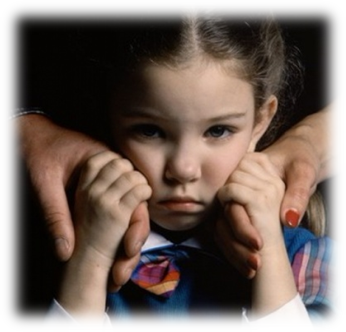 2. Родителями не обеспечивается надзор за поведением ребенка и его образом жизни, вследствие чего ребенок совершает деяния, содержащие признаки административного правонарушения либо преступления
1. Родителями не удовлетворяются  основные жизненные потребности ребенка (детей)
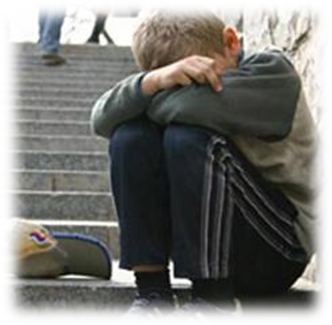 3. Родители ведут аморальный образ жизни, что оказывает вредное воздействие на ребенка (детей), злоупотребляют своими правами и (или) жестоко обращаются с ним (ними), в связи с чем имеет место опасность для жизни и (или) здоровья ребенка (детей)
МЕТОДИЧЕСКИЕ РЕКОМЕНДАЦИИ 
ПО МЕЖВЕДОМСТВЕННОМУ ВЗАИМОДЕЙСТВИЮ  ГОСУДАРСТВЕННЫХ ОРГАНОВ, ГОСУДАРСТВЕННЫХ И ИНЫХ ОРГАНИЗАЦИИ ПРИ ВЫЯВЛЕНИИ НЕБЛАГОПРИЯТНОЙ ДЛЯ ДЕТЕЙ ОБСТАНОВКИ, ПРОВЕДЕНИИ СОЦИАЛЬНОГО РАССЛЕДОВАНИЯ, ОРГАНИЗАЦИИ РАБОТЫ С СЕМЬЯМИ, 
ГДЕ ДЕТИ ПРИЗНАНЫ НАХОДЯЩИМИСЯ В СОЦИАЛЬНО ОПАСНОМ ПОЛОЖЕНИИ
Вступили 
в силу
 с  1 октября 2019 г.
Изучение учреждениями образования 
особенностей семейного воспитания обучающихся
При возникновении необходимости 
(резко снизилась успеваемость, 
изменилось поведение, приходит на уроки не выспавшимся, неопрятно одетым и т.д.)
1 раз в год - до 1 января 
(учащихся 1-х, 5-х, 10-х классов,
 семьи вновь прибывших в класс, ясельные группы – 
до 1 ноября )
Периодичность посещения несовершеннолетних на дому:
Согласовываем с родителями дату и время посещения 
Акты не составляем 
О фактах семейного неблагополучия информируем администрацию, СППС 
(в тот же рабочий день либо не позднее следующего рабочего дня)
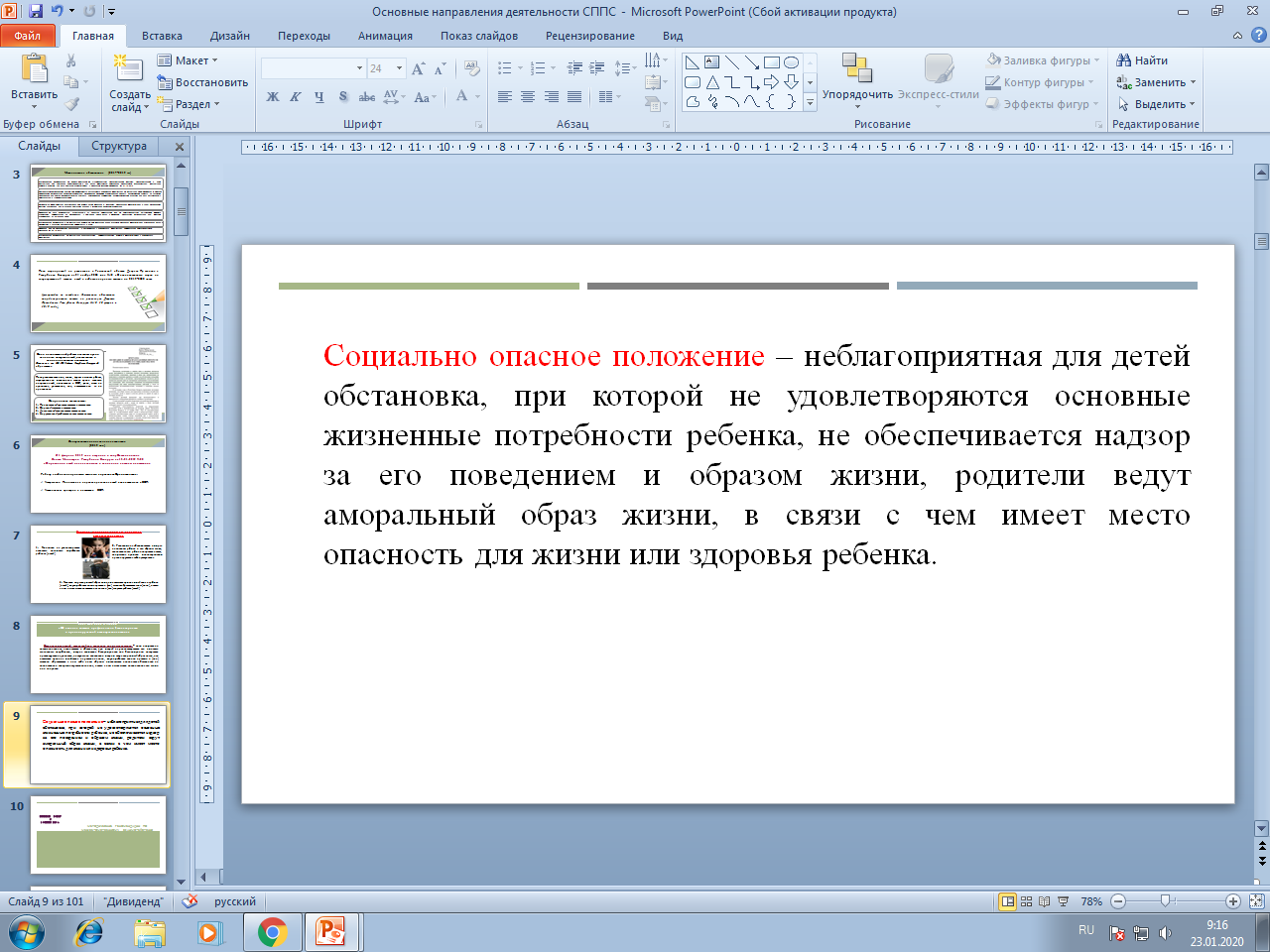 Необходимо обратить внимание при изучении 
особенностей семейного воспитания несовершеннолетнего
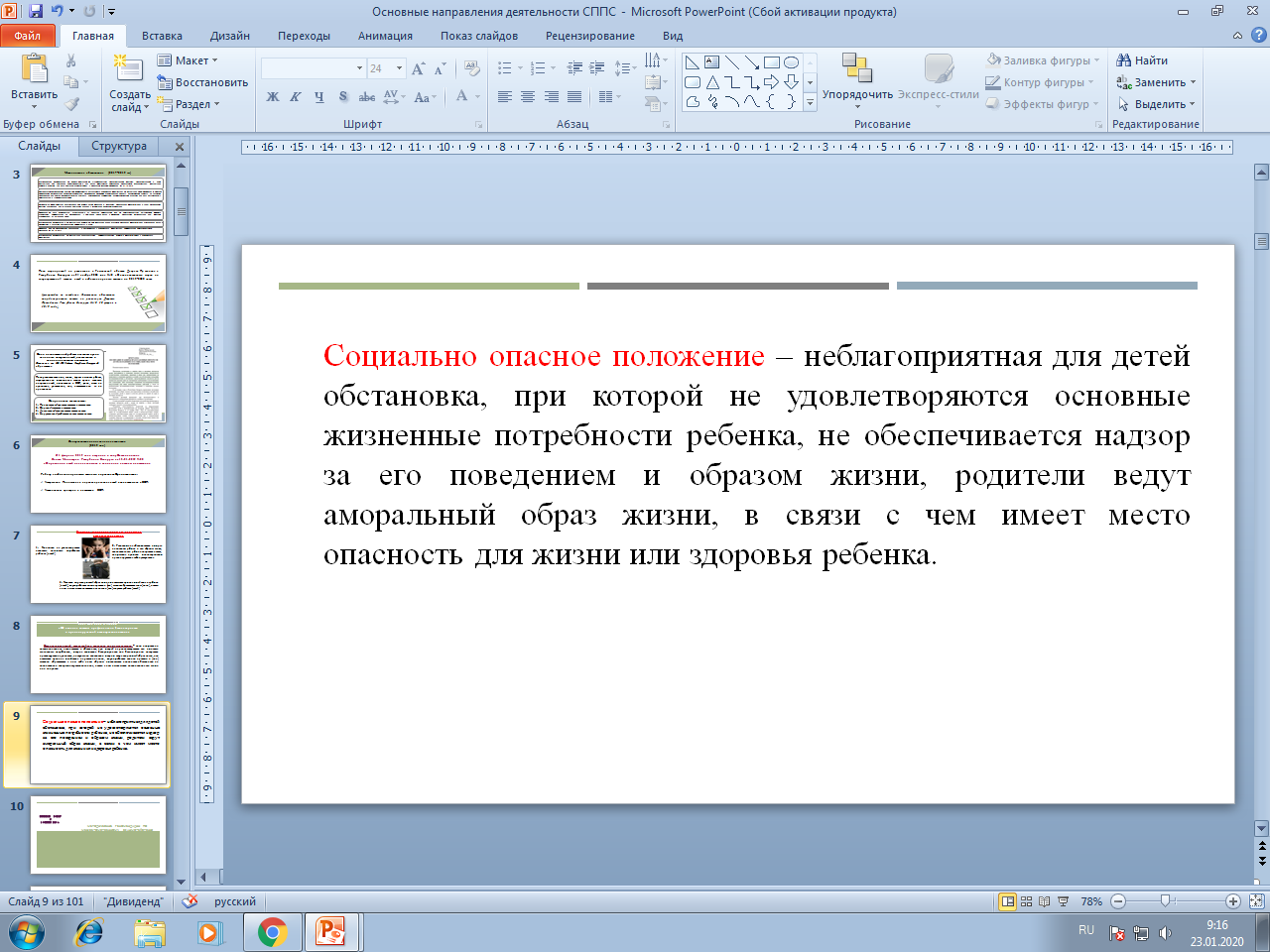 Межведомственное взаимодействие
Координатор – районный (городской) координационный совет
Выявление детей, находящихся в СОП.

Организация и проведение социального расследования.

Принятие решения о признании ребенка (детей) находящимся в СОП.

Реализация мероприятий по выводу из СОП.
Организации ЖКХ
Рай(гор)исполком
Органы по чрезвычайным ситуациям
КДН
РОВД
Отдел образования
ТЦСОН
Учреждения образования
Органы по труду, занятости и социальной защите
Организации здравоохранения
Алгоритм деятельности при выявлении 
неблагоприятной для детей обстановки
Положение о порядке признания детей находящимися в социально опасном положении
Гл.3, пт.7-8
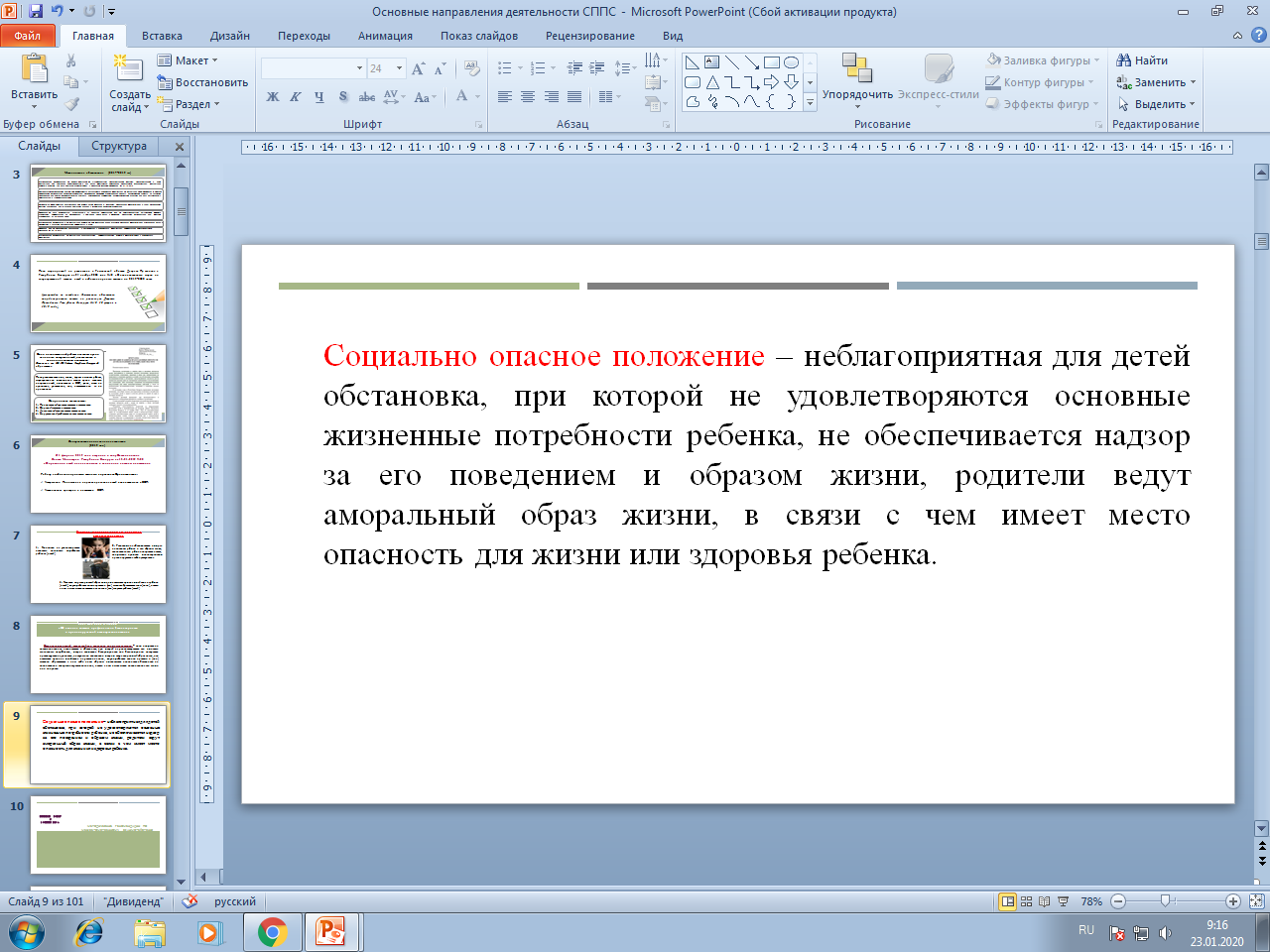 Методические рекомендации по межведомственному 
взаимодействию  государственных органов, государственных  
и иных организации при выявлении неблагоприятной для детей 
обстановки, проведении социального расследования, организации работы с семьями, где дети признаны находящимися 
в социально опасном положении
Обращаем внимание!
Результаты посещения обучающихся на дому отражаются педагогическими работниками:
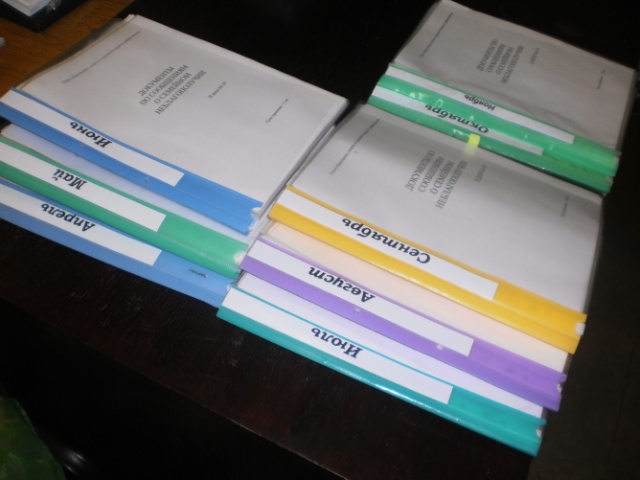 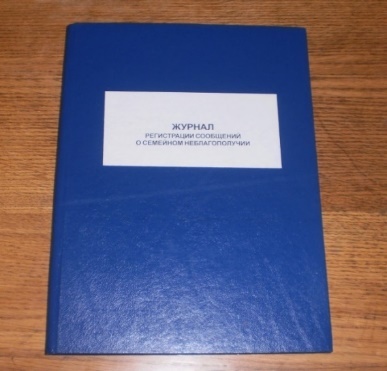 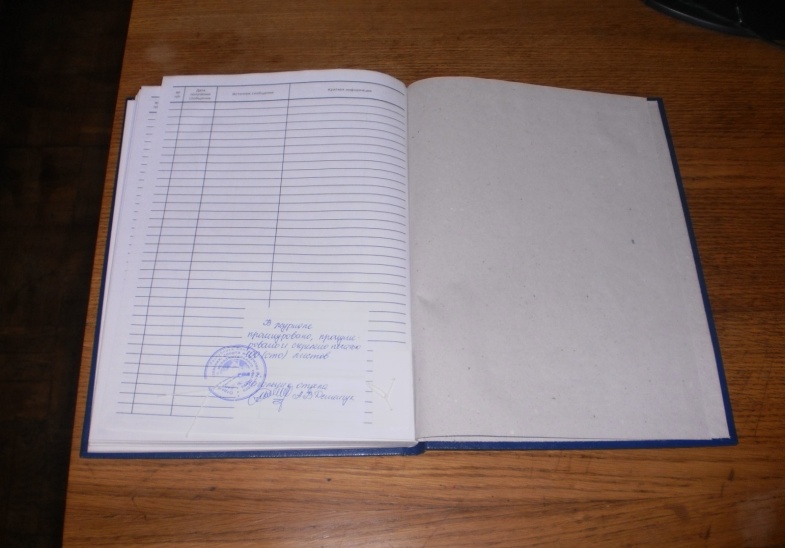 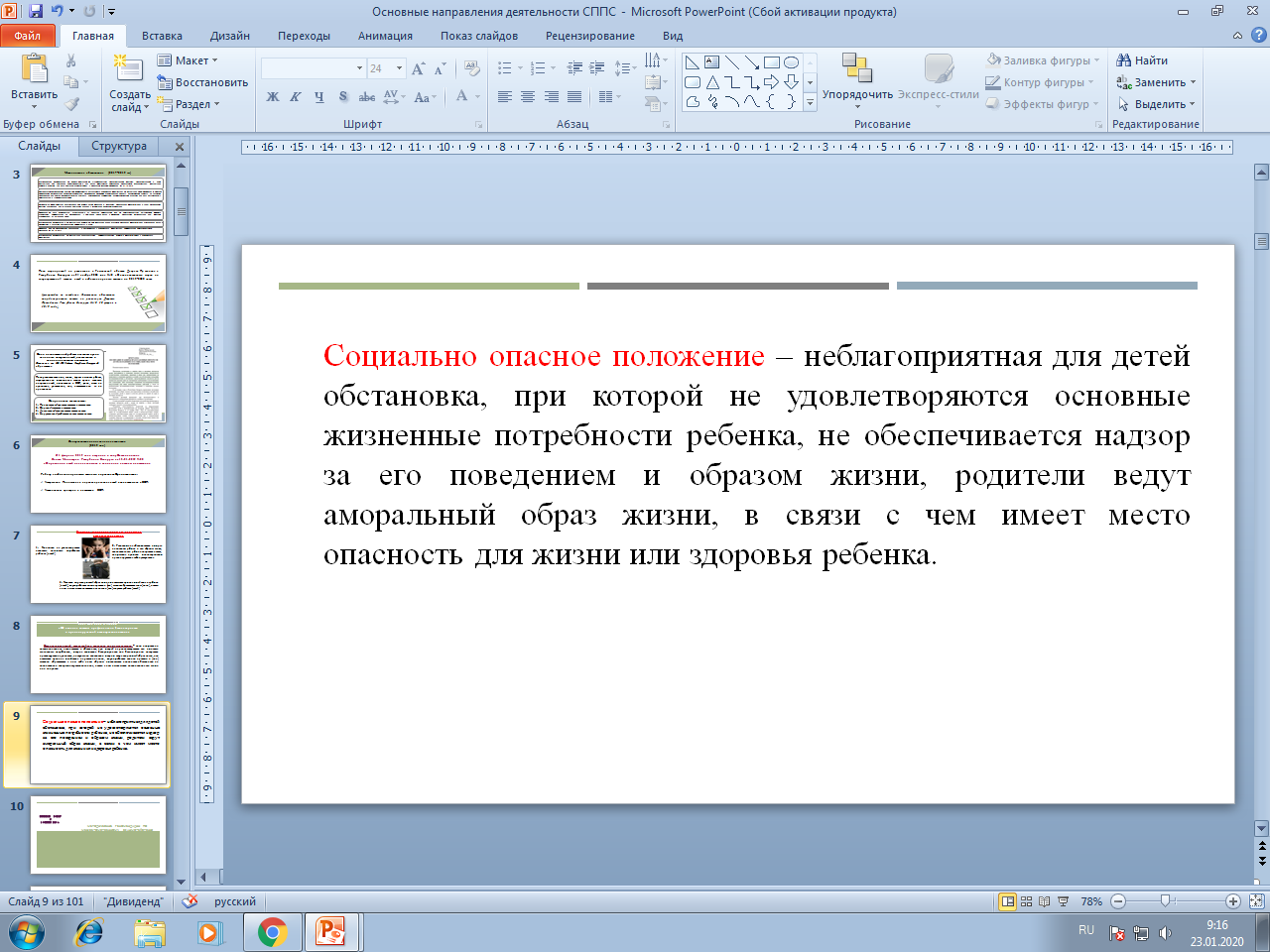 Проведение социального расследования
Примерный образец 
приказа
О проведении 
социального расследования
В связи с поступившей информацией  от  20.01.2020 №… из ______________и  
в целях раннего выявления детей, оказавшихся в неблагоприятной обстановке,
ПРИКАЗЫВАЮ:
1. Провести в срок до 00.00.2020 (не более 15 рабочих дней) социальное расследование в отношении семьи несовершеннолетнего Ф.И.О., дата рождения, класс (группа), адрес проживания.
2.  Для проведения социального расследования назначить комиссию в следующем составе:
Ф.И.О, должность (член администрации);
Ф.И.О., должность (специалист СППС);
Ф.И.О., должность (классный руководитель, воспитатель, куратор учебной группы). 
3. Направить уведомление с приглашением для участия в проведении социального расследования  следующим государственным органам, государственным и иным организациям……
4. Обследование условий жизни и воспитания несовершеннолетнего провести в срок до 00.00.2020 (не позднее 3 рабочих дней).
5.   Ответственным за подготовку обобщенной информации по результатам социального расследования назначить Ф.И.О., должность.
6. Рассмотреть результаты социального расследования на заседании совета по профилактике безнадзорности и правонарушений несовершеннолетних не позднее 00.00.2019 (не позднее 15 рабочего дня).
7. Контроль выполнения приказа возложить на заместителя директора по воспитательной работе Ф.И.О.
Директор ГУО «
И.И.Иванов
«
Примерный образец
Уведомление
Начальнику РОВД
ФИО
        О сотрудничестве
      Администрация ГУО «Средняя школа №1 г.п.Корма» уведомляет Вас, что в связи с поступившей информацией о…(указываем причину) с … числа (указываем дату) проводится социальное расследование в отношении семьи несовершеннолетнего (ФИО обучающегося), … г.р. (указываем дату рождения), зарегистрированного по адресу: ул….. д…., кв. ... (указываем адрес).
	 Согласно Положению о порядке признания детей находящимися в социально опасном положении, утвержденному Постановлением Совета Министров Республики Беларусь 15.01.2019 №22 (далее – Постановление №22) просим направить сотрудника Вашей организации для участия в социальном расследовании, обследовании условий жизни и воспитания ребенка (детей), в заседании совета профилактики учреждения образования, а также в пределах компетенции изучить информацию о несовершеннолетнем и его законных представителях. 
	 Информируем, что в случае принятия по итогам социального расследования решения обратиться в координационный совет для принятия решения о признании ребенка (детей) находящимся в социально опасном положении, на основании гл.6 Постановления №22 необходимо разработать мероприятия по устранению причин и условий, повлекших создание неблагоприятной для ребенка (детей) обстановки и направить их в адрес учреждения образования.
     Обследование условий жизни и воспитания несовершеннолетнего состоится (указываем дату).
     Заседание совета учреждения образования по профилактике безнадзорности и правонарушений несовершеннолетних состоится «___» ____ 2019 года в _____ по адресу: г.п.Корма, ул._____, д….,  каб…...
     При получении данного уведомления просим в течение 1 рабочего дня подтвердить участие сотрудника Вашей организации по электронной почте (указать e-mail), либо по факсу (указать номер).
	 В случае отсутствия возможности участия Вашего сотрудника в заседании совета профилактики просим к указанной дате заседания в пределах компетенции предоставить информацию  о наличии либо отсутствии критерия социально опасного положения несовершеннолетнего (-них) в адрес учреждения образования.
	Благодарим за сотрудничество!
 Директор школы						                                                 ФИО
 Исполнитель  0000000
Образец
НА БЛАНКЕ УЧРЕЖДЕНИЯ
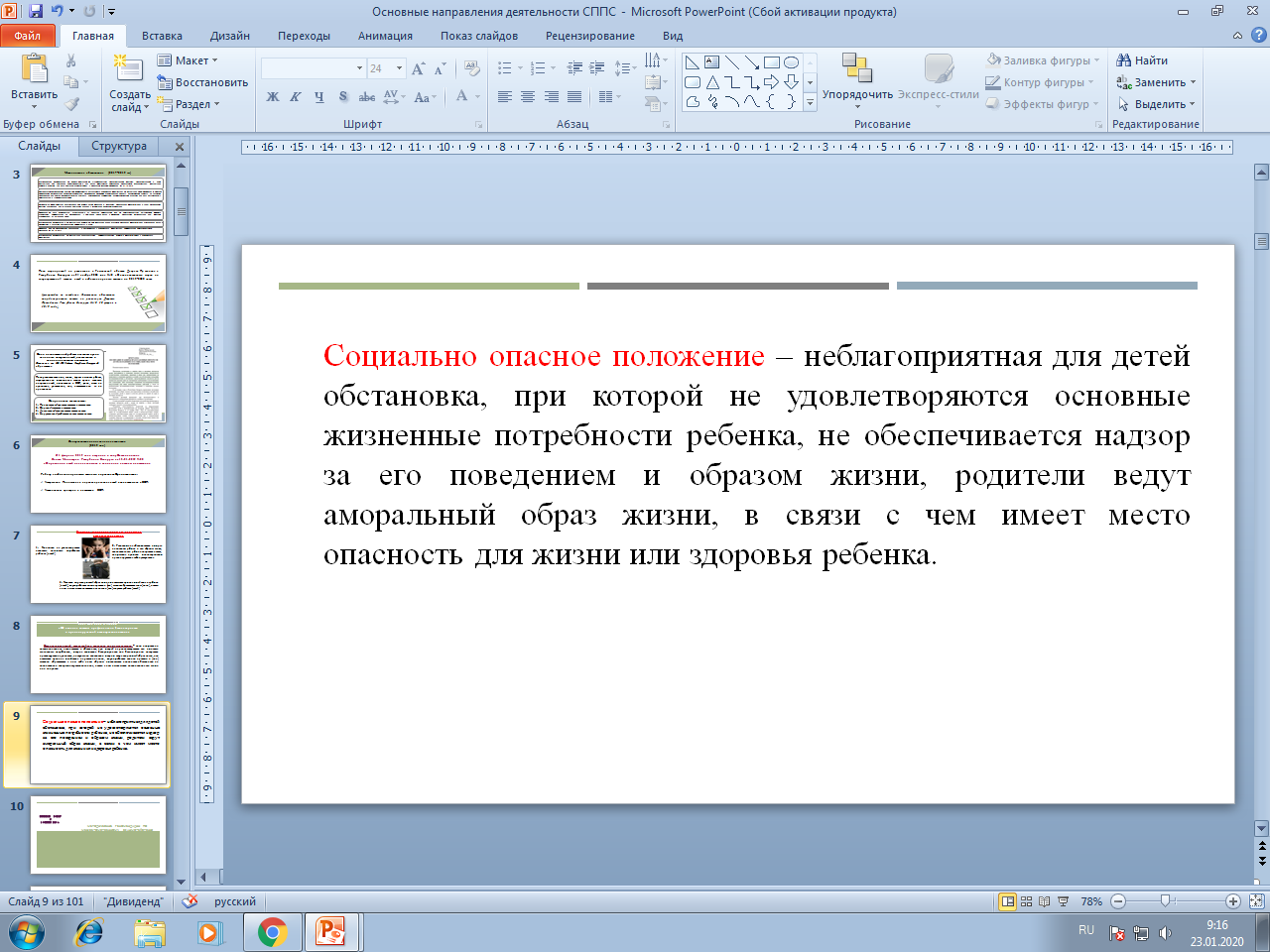 Алгоритм деятельности при выявлении 
неблагоприятной для детей обстановки
Обследование условий жизни и воспитания ребенка (детей)
Положение 
о порядке признания детей находящимися в социально опасном положении
Гл.4, Пт.11
Проводится комиссией не позднее трех рабочих дней со дня, следующего за днем принятия руководителем учреждения образования (социально-педагогического центра) решения, указанного в пункте 9 настоящего Положения
Обращаем внимание!
Составляется акт обследования условий жизни и воспитания ребенка (детей)
(- заполняется непосредственно в ходе посещения семьи;
- при наличии в семье нескольких несовершеннолетних составляется один акт, копия которого направляется в каждое из учреждений, в котором они обучаются (воспитываются);
- при отказе родителей от ознакомления с актом в нем  делается отметка об этом с указанием причин отказа.
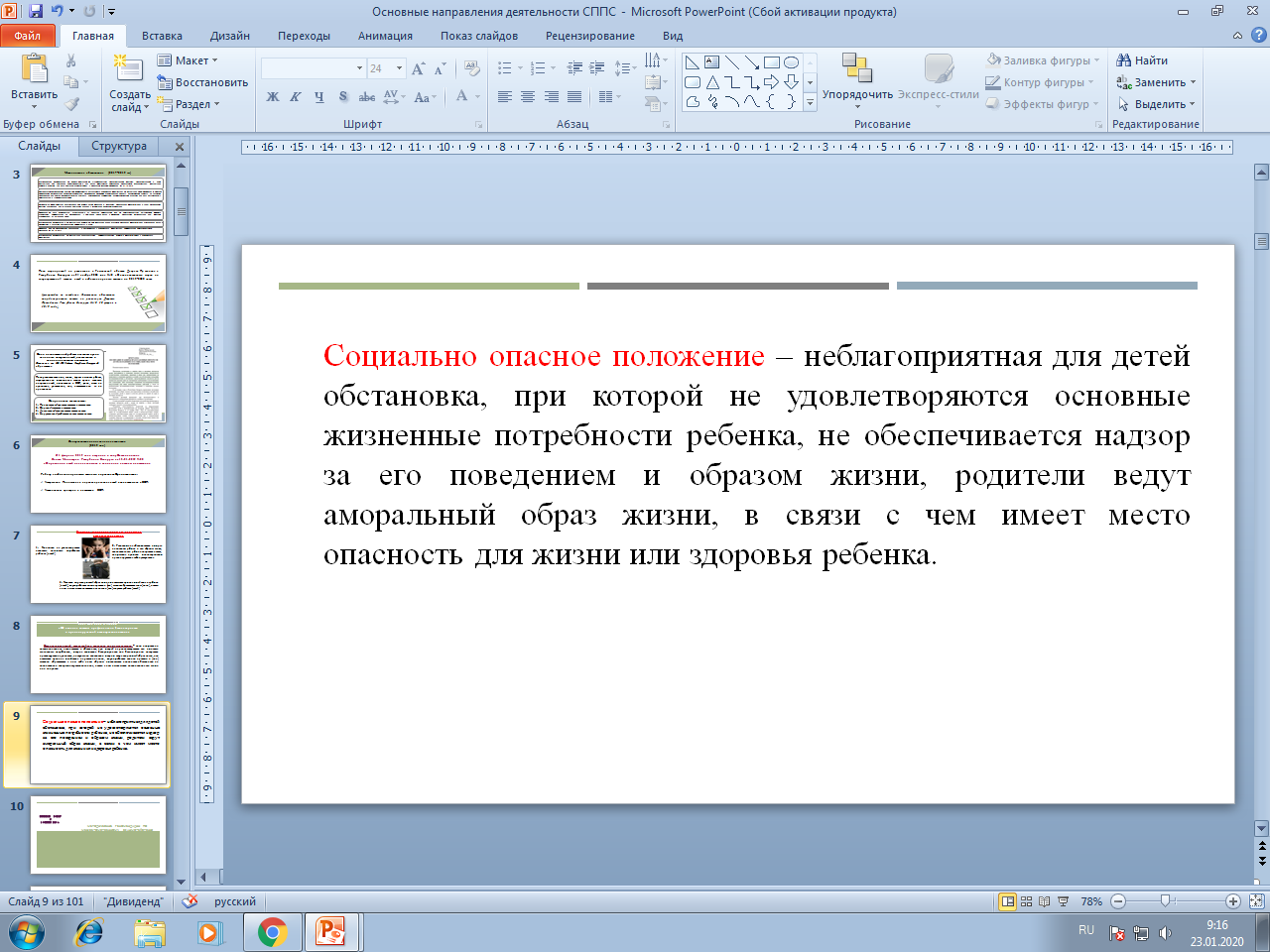 Акт обследования условий жизни 
и воспитания несовершеннолетнего
Выводы и мотивированное заключение: 

На момент посещения семьи выявлен критерий 1 (родителями не удовлетворяются основные жизненные потребности несовершеннолетнего): у ребенка двух лет отсутствовало питание, отвечающее соответствующим физиологическим потребностям детского организма и не причиняющее вред здоровью ребенка,   имелись в наличии хлеб, квашеная капуста, другие продукты питания отсутствуют, в холодильнике – пусто; и т.д.

!!! Критерий указывать полностью и раскрывать его суть показателем, который конкретно характеризует ситуацию в семье.

Подписи членов комиссии
Подписи законных представителей
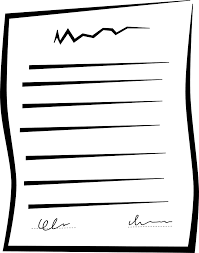 ОБОБЩЕННАЯ ИНФОРМАЦИЯ
                 по результатам социального расследования (приложение 4 к МР)
 
     Информация,  на  основании  которой  начато социальное расследование в отношении  несовершеннолетнего,  оказавшегося  в  неблагополучной ситуации:
__________________________________________________________________________
     Комиссией в составе _____________________________________________________
__________________ посещена семья несовершеннолетнего (несовершеннолетних).
            (дата)
В  ходе  посещения  сделаны следующие  выводы и мотивированное заключение с указанием целесообразной  помощи несовершеннолетнему  (несовершеннолетним):
__________________________________________________________________________
     На   основании   информации,   полученной  от  субъектов  профилактики семейного неблагополучия, иных заинтересованных, установлено: 
_________________________________________________________________________
     На  основании  информации,  полученной  от ближайшего окружения семьи, установлено: __________________________________________________________________________
     На  основании  информации, предоставленной педагогическими работниками учреждений     образования,    в    которых    воспитываются    (обучаются) несовершеннолетние, установлено: 
_____________________________________________________________________________________
    По    результатам     психологической     диагностики     установлено:
_____________________________________________________________________________________
   
  Приложение: на ___________ л. в 1 экз. (прикладываются все поступившие материалы).
     Дата,  подпись  ответственного  за  подготовку  обобщенной информации
(согласно приказу руководителя учреждения образования).
МР
01.10.2019
Проводится совет профилактики, на котором рассматривается:
Положение 
о порядке 
признания детей находящимися в социально опасном 
положении
Гл.4, Пт.13
*акт обследования условий жизни и воспитания ребенка (детей)
*обобщенная информация по результатам социального расследования
принимается одно из следующих решений:
обратиться в координационный совет для принятия решения о признании ребенка (детей) находящимся в социально опасном положении;
рекомендовать родителям в течение трех рабочих дней обратиться за оказанием социальных услуг по устранению трудной жизненной ситуации в соответствии с законодательством
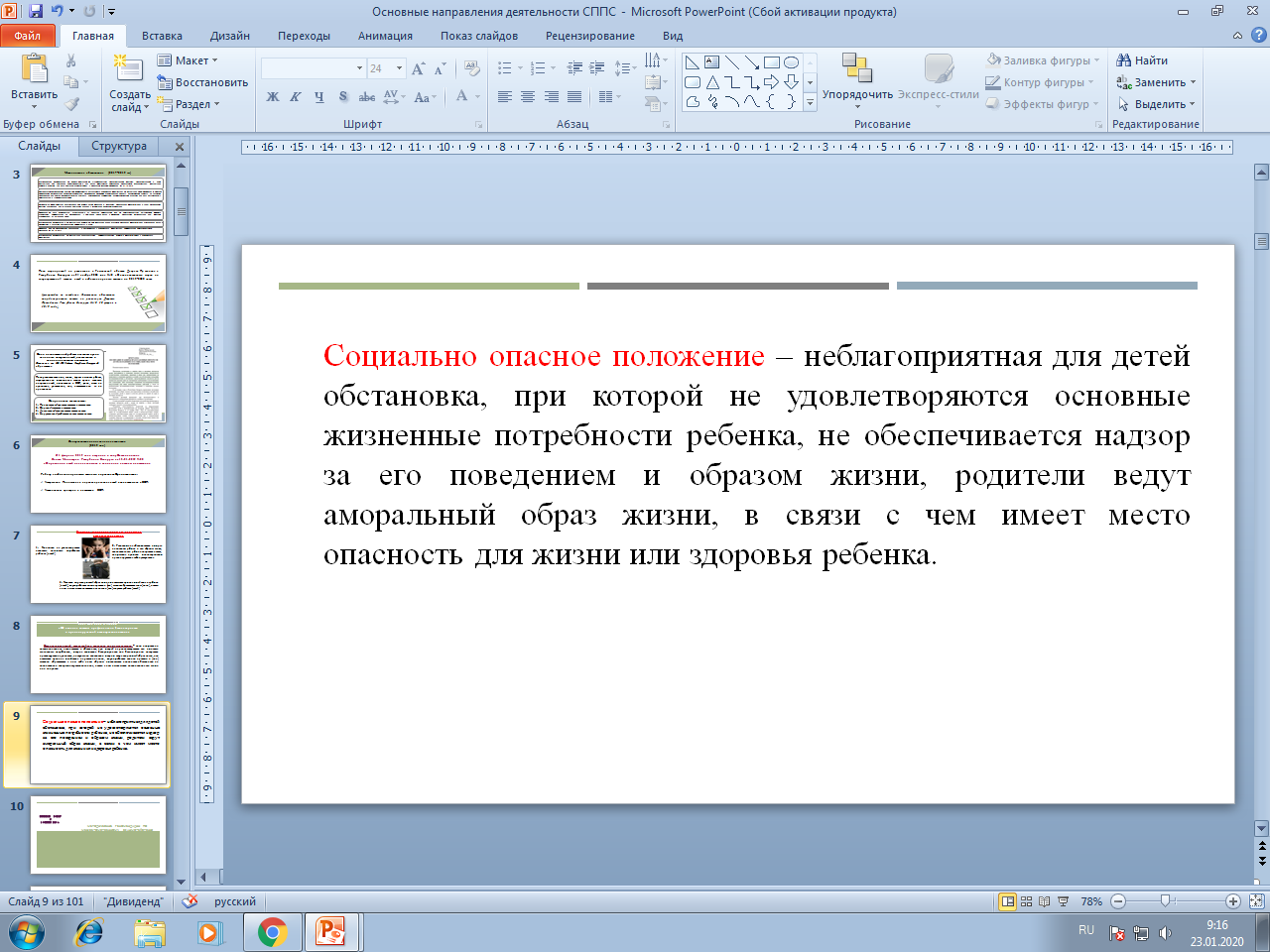 Образец приглашения законных представителей 
на заседание Совета  профилактики
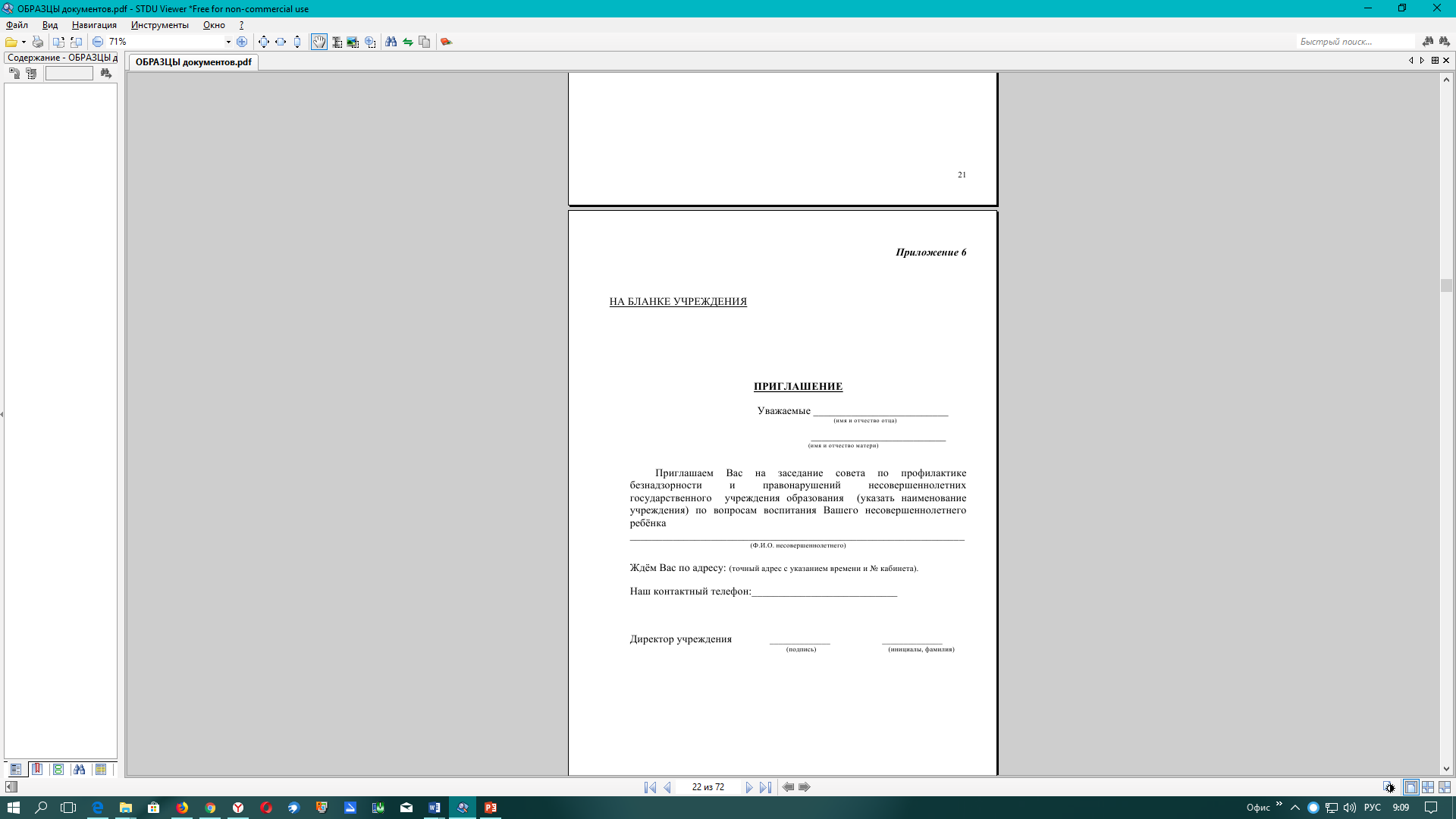 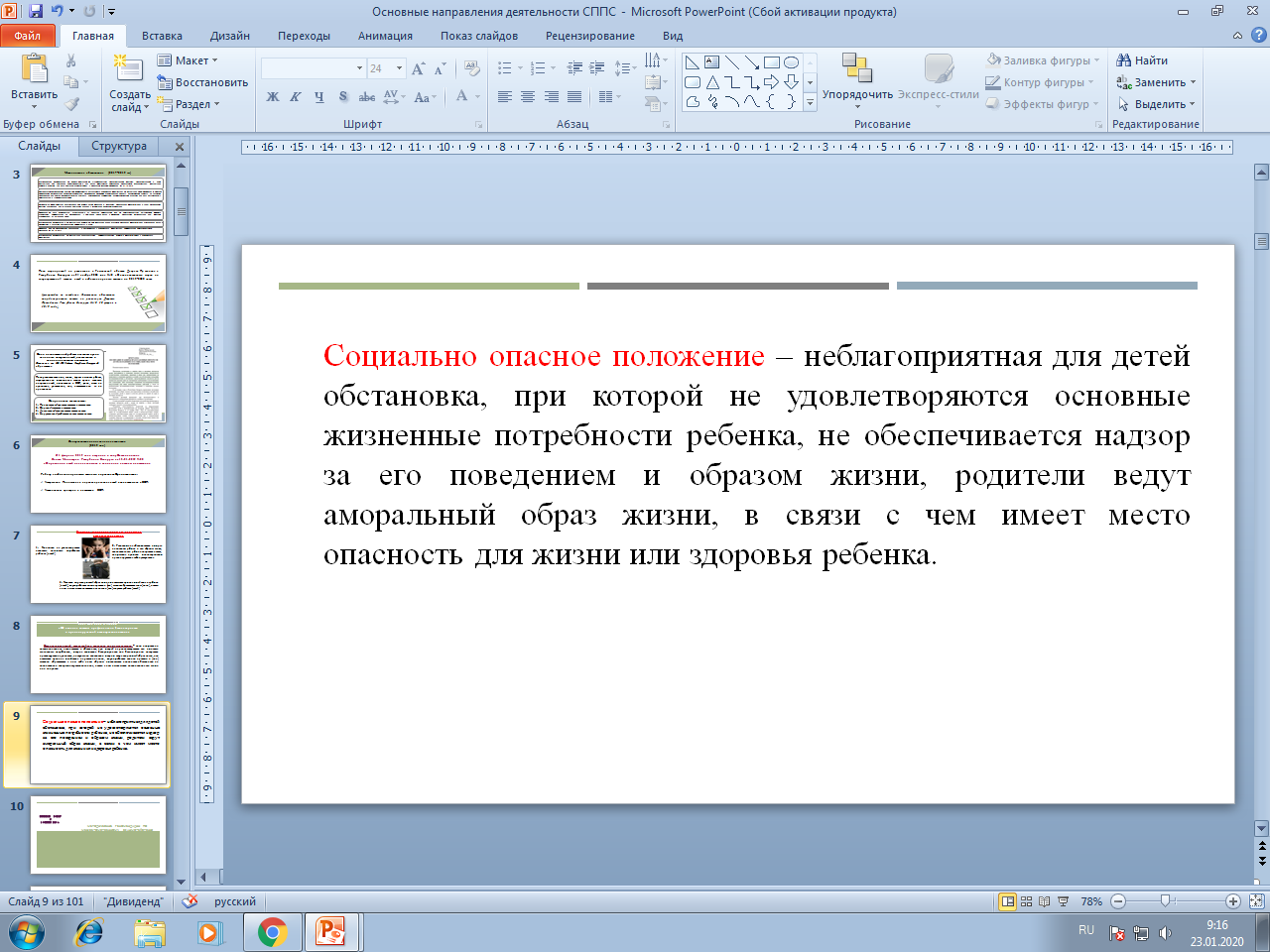 Работа Совета профилактики
Образец протокола совместного заседания совета профилактики
УТВЕРЖДЕНО
Приказ директора ГУО «Средняя школа №1 г.Гомеля»
28.10.2020   № 58
заведующего ГУО «Ясли-сад №15 г.Гомеля»
28.10.2020    № 35
директора ГУО «Гомельский городской СПЦ»
28.10.2020    № 47
Протокол от 28.10.2020г. № 11/10/40 заседания 
совета ГУО «Средняя школа №1 г.Гомеля» по профилактике безнадзорности и правонарушений несовершеннолетних, 
совета ГУО «Ясли-сад №15 г.Гомеля» по профилактике безнадзорности и правонарушений несовершеннолетних
совета ГУО «Гомельский городской социально-педагогический центр» по профилактике безнадзорности и правонарушений несовершеннолетних
инициалы, фамилия
Заместитель председателя совета профилактики ГУО «Средняя школа №1 г.Гомеля»
Заместитель председателя совета профилактики
ГУО «Ясли-сад №15 г.Гомеля»
Заместитель председателя совета профилактики
ГУО «Гомельский городской СПЦ»
подпись
инициалы, фамилия
подпись
инициалы, фамилия
подпись
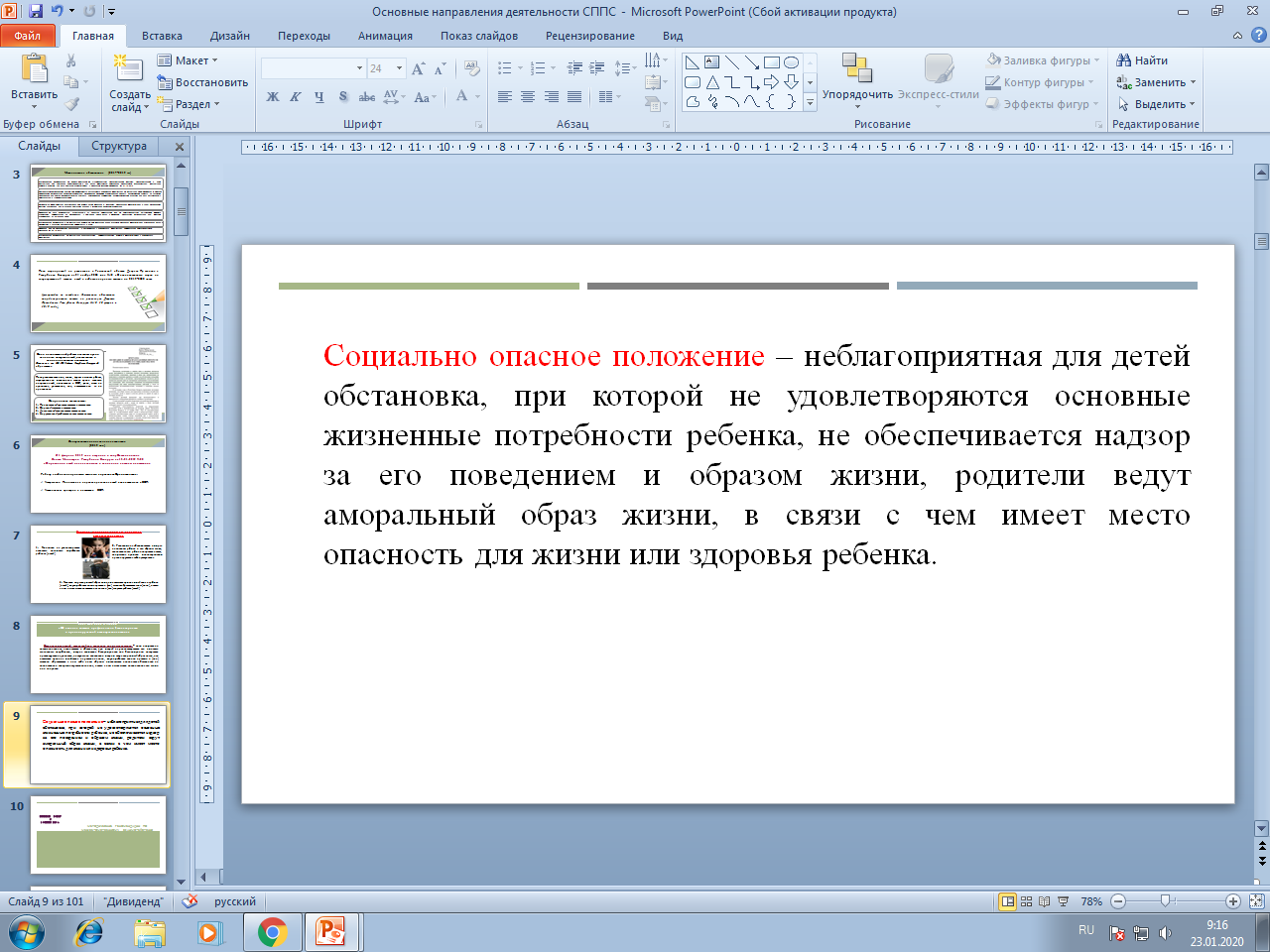 Работа Совета профилактики
Принимает решение:

обратиться в координационный совет для принятия решения о признании ребенка (детей) находящимся в социально опасном положении;
рекомендовать родителям в течение трех рабочих дней обратиться за оказанием социальных услуг по устранению трудной жизненной ситуации в соответствии с законодательством.
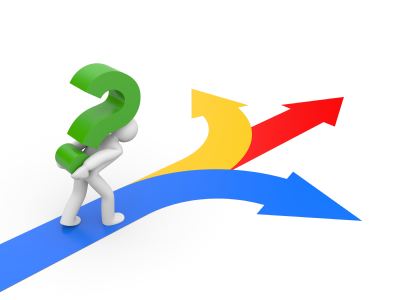 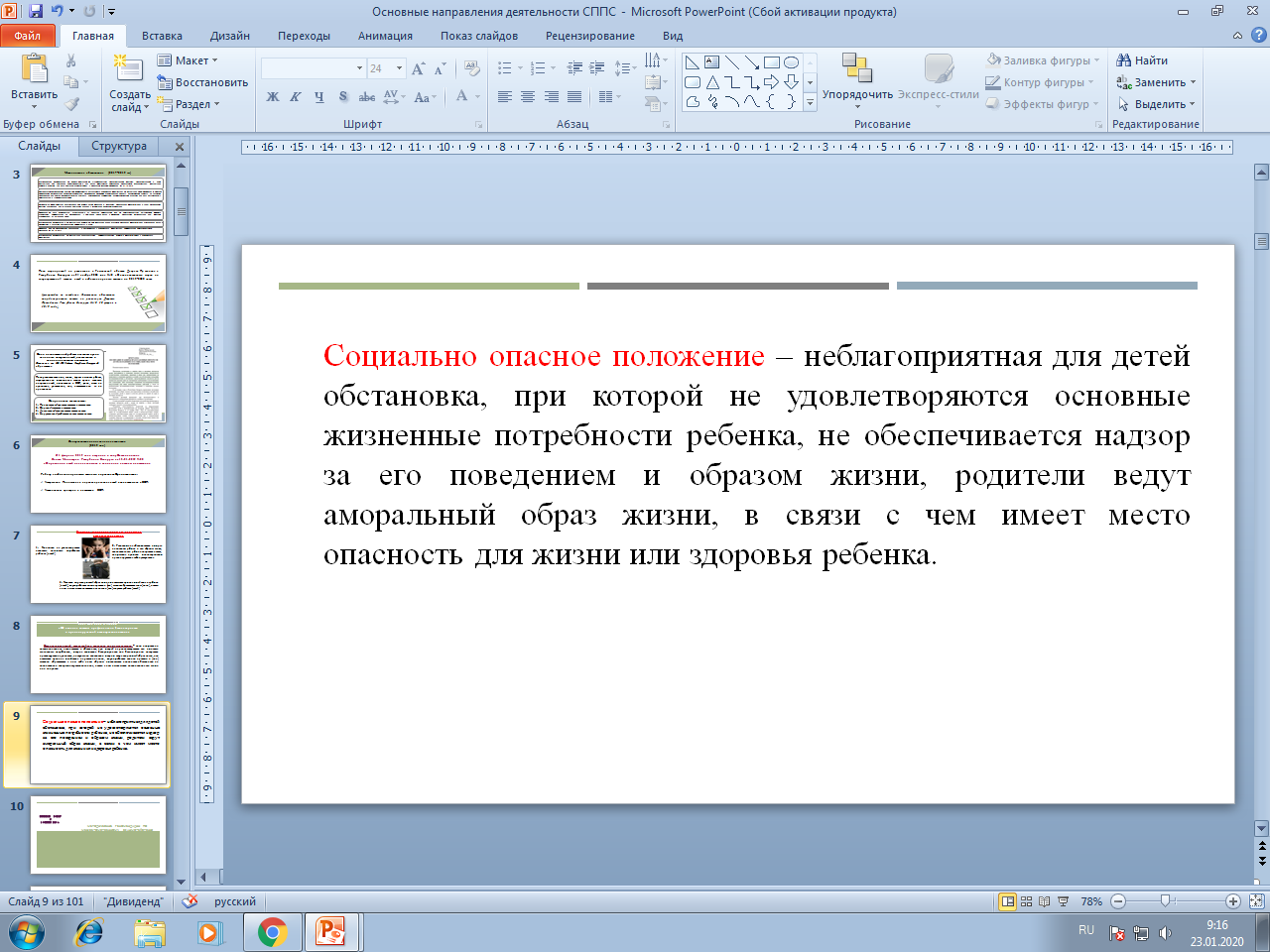 Обращаем внимание!
В соответствии с принятым решением 
 совета профилактики готовится и направляется следующая документация:
Положение 
о порядке
 признания детей находящимися в социально опасном 
положении
Гл.4, Пт.14
В координационный совет (не позднее трех рабочих дней после проведения заседания совета профилактики):
выписка из решения совета профилактики
акт обследования условий жизни и воспитания ребенка (детей)
обобщенная информация по результатам социального расследования
предложения о мероприятиях.
 В государственный орган, государственную и иную организацию, которые  будут оказывать социальные услуги (в течение одного рабочего дня после проведения заседания совета профилактики):
выписка из решения совета профилактики (с сопроводительным письмом)
«Мероприятия…» документально оформляются УО и включают мероприятия родителей, гос. органов…!
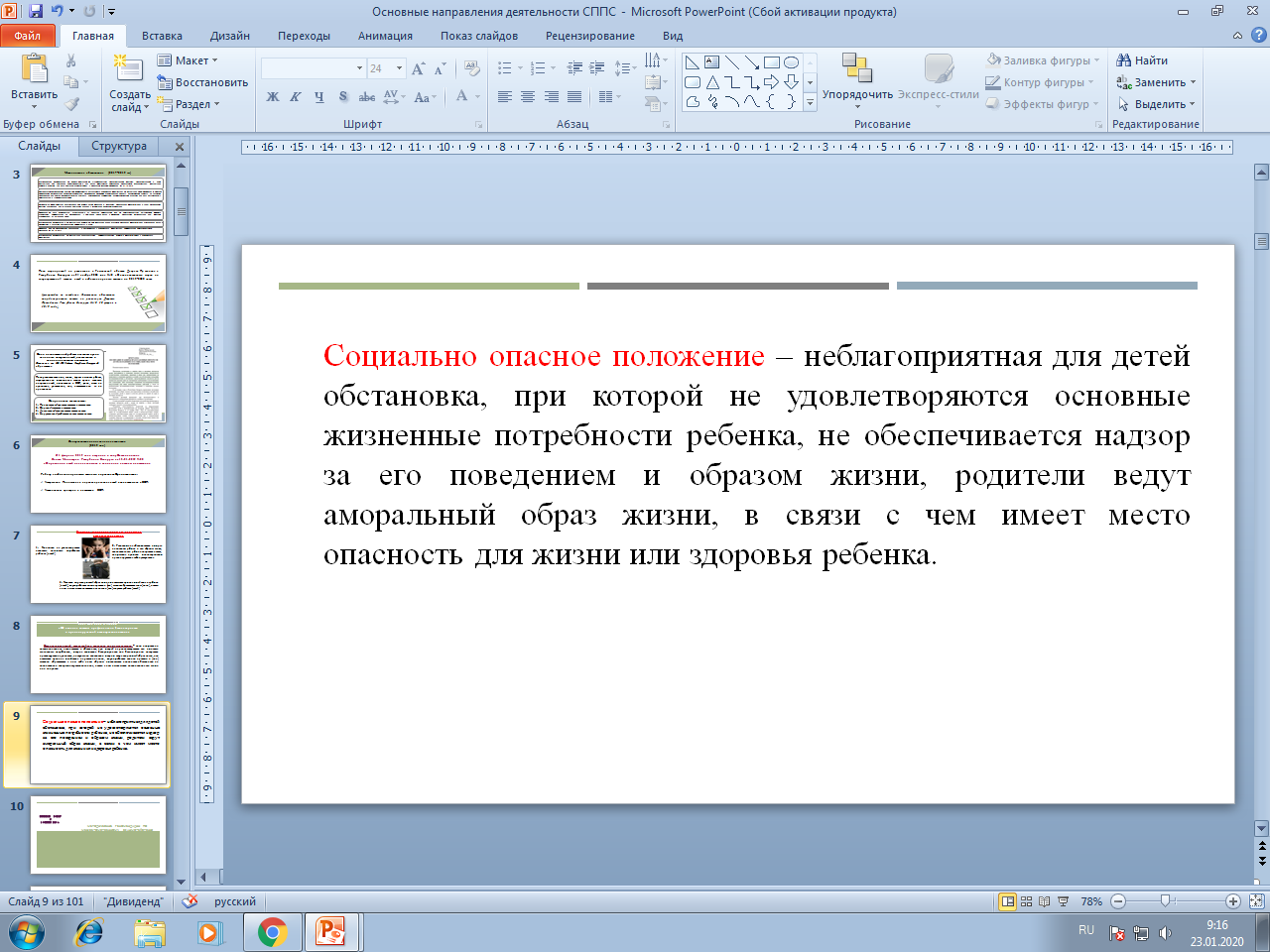 Подготовка документов на координационный совет
Образец
Председателю Координационного совета  ____________райисполкома
ФИО
 
 
 
      Администрация ГУО «_____________________________» на основании результатов проведенного социального расследования (приказ №, дата) и решения совета учреждения образования по профилактике безнадзорности и правонарушений несовершеннолетних (протокол №_, дата) просит рассмотреть вопрос о признании  несовершеннолетнего (-их) ФИО _______года рождения находящимся (-ися) в социально опасном положении. Критерий № …
 
Приложение на _____л. в 1 экз.
 
Директор (заведующий)           ______________                  _________________
Примерный образец
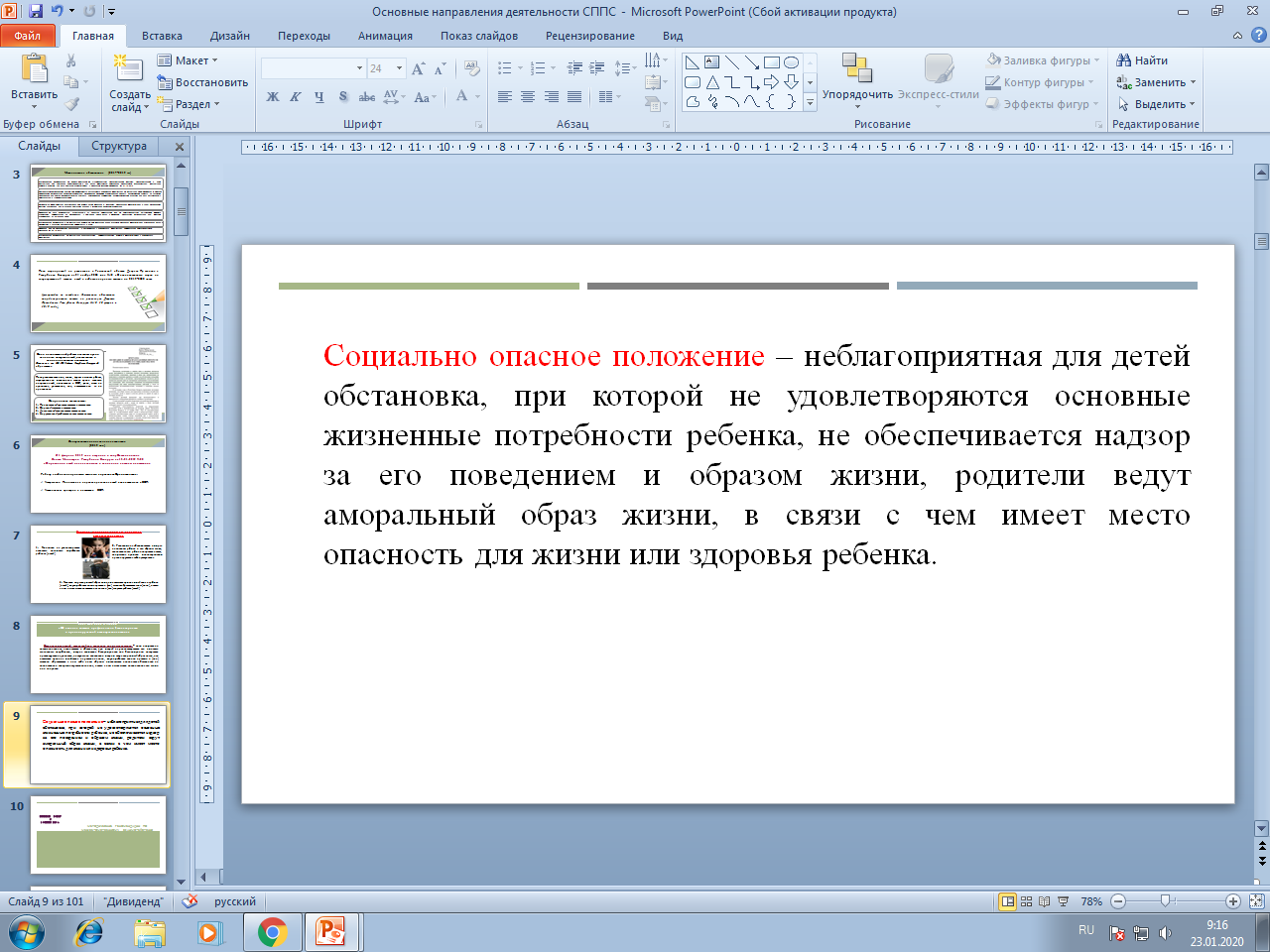 Мероприятия по устранению причин и условий, повлекших создание неблагоприятной для детей обстановки
Положение 
о порядке признания детей находящимися в социально опасном положении
Гл.6, Пт.22
Учреждения образования:

создают специальные условия для получения образования лицами с особенностями психофизического развития и оказания им коррекционно-педагогической помощи;
оказывают психологическую помощь и социально-педагогическую поддержку ребенку (детям) и родителям;
осуществляют контроль за условиями содержания, воспитания и образования ребенка (детей), признанного находящимся в социально опасном положении.
Компетенции учреждений образования
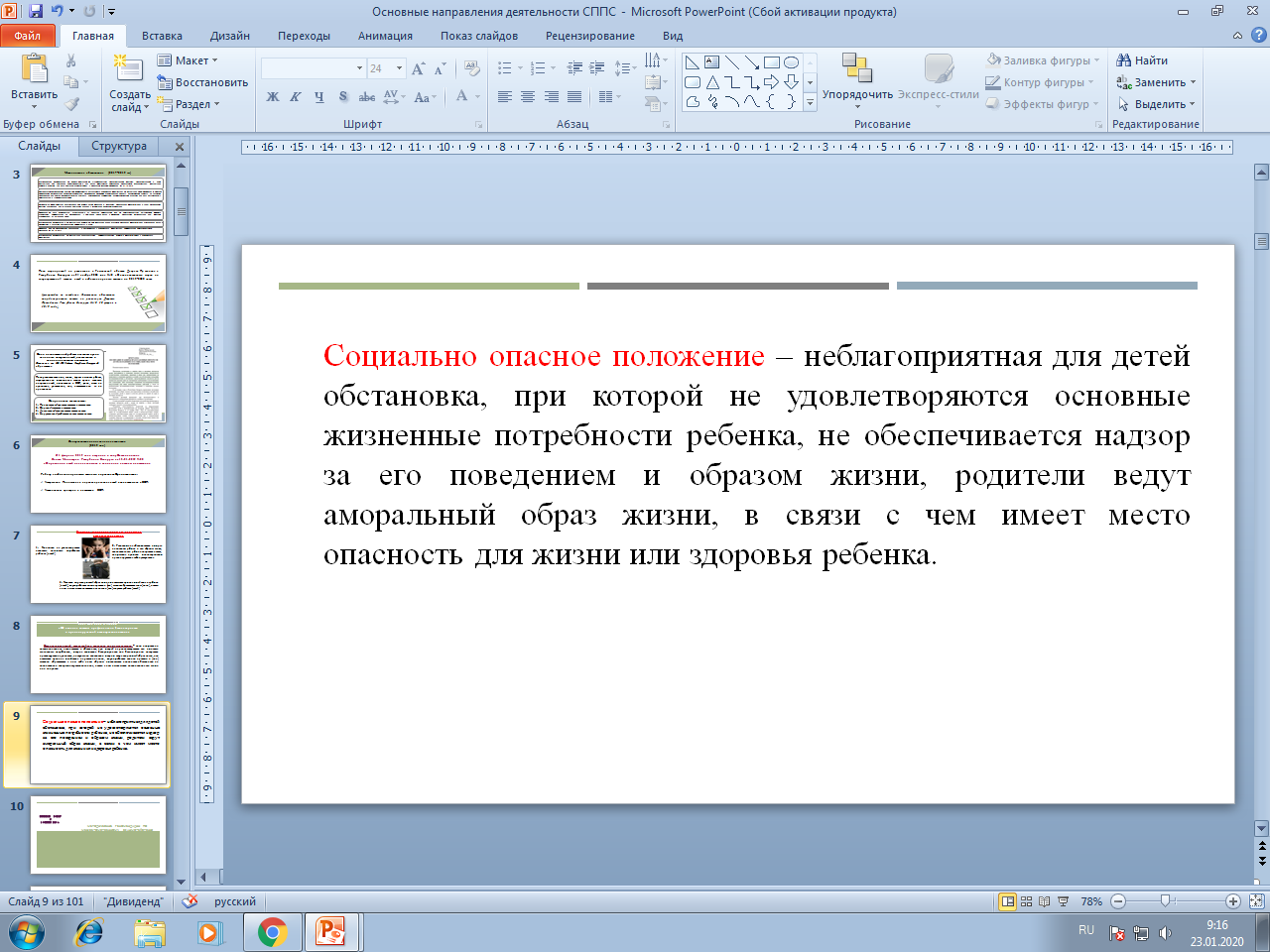 Действия при переезде семьи на новое место жительства
Учреждение образования в течение 1 рабочего дня информирует секретаря КС
Секретарь КС в течение 1 рабочего дня уведомляет отдел образования по новому месту нахождения детей
Секретарь КС готовит проект решения КС о прекращении исполнения решения о признании ребенка находящимся в СОП
Учреждение образования, отчислившее ребенка, информирует КС по новому месту жительства семьи, направляет решение о признании ребенка находящимся в СОП и мероприятия по устранению причин и условий, повлекших создание неблагоприятной для ребенка обстановки
Учреждение образования, зачислившее ребенка, фиксирует сигнал и организует проведение социального расследования
Реализация мероприятий по выводу семьи из СОП:
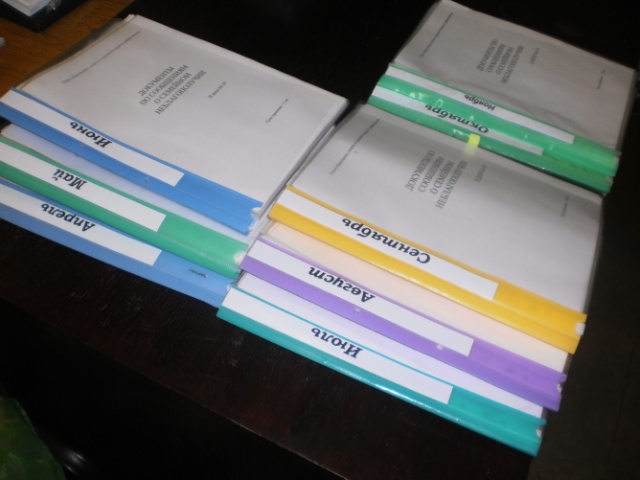 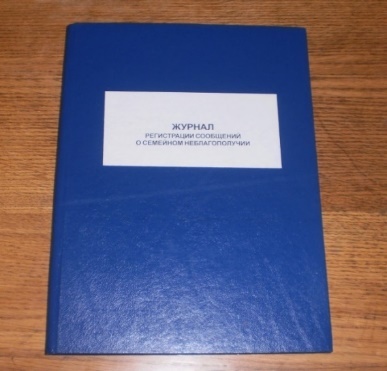 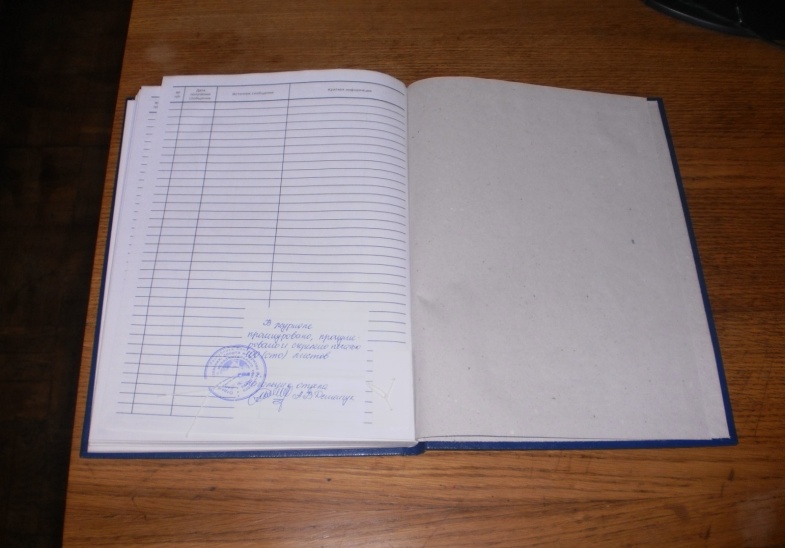 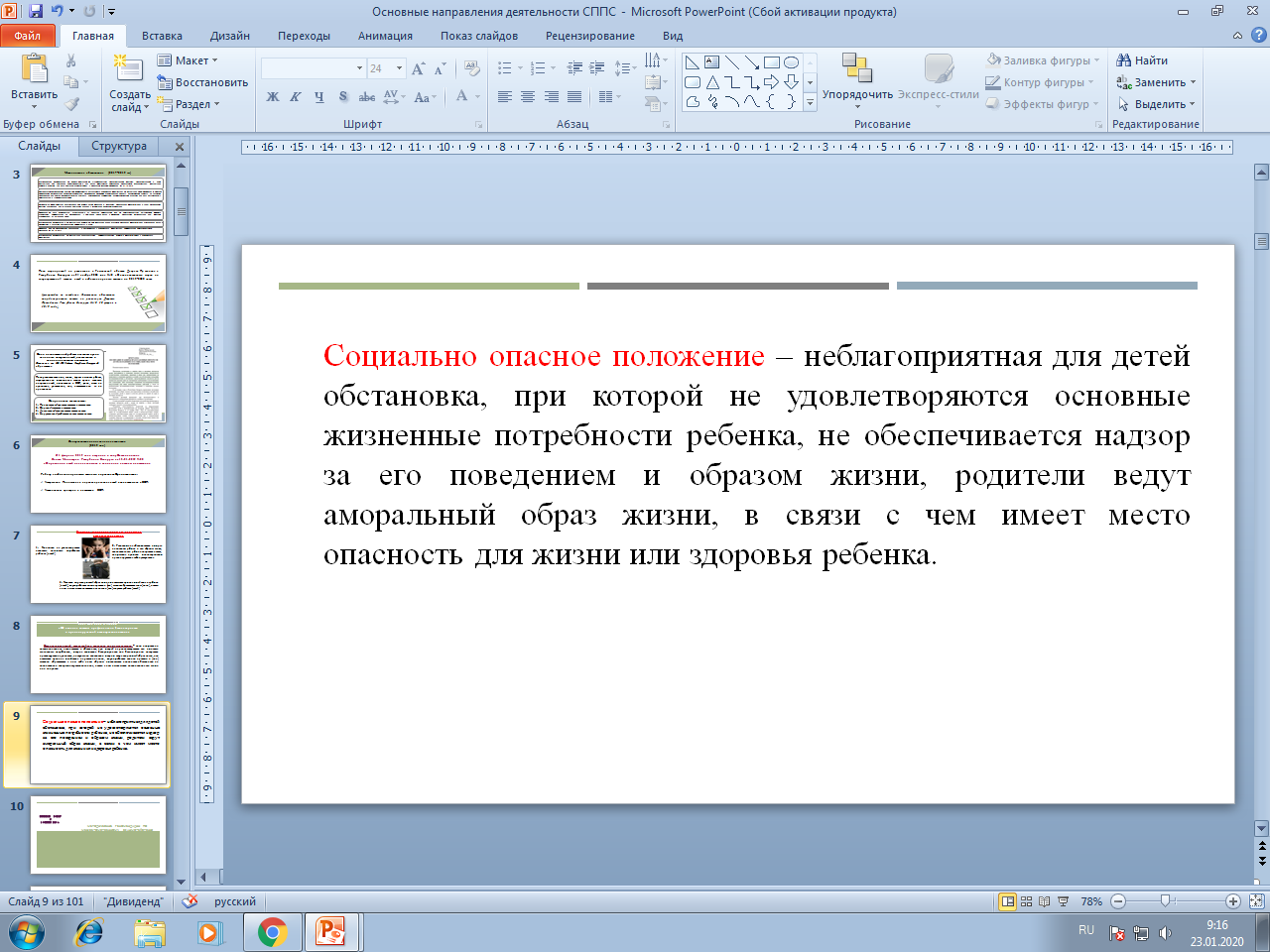 Учреждение образования, в котором обучается (воспитывается) ребенок, признанный находящимся в СОП, учитывает информацию о постановке ребенка на учет и снятии его с учета в отдельном журнале (приложение 6 к МР).
МР
01.10.2019
Журнал учета сведений об обучающихся, признанных находящимися 
в социально опасном положении
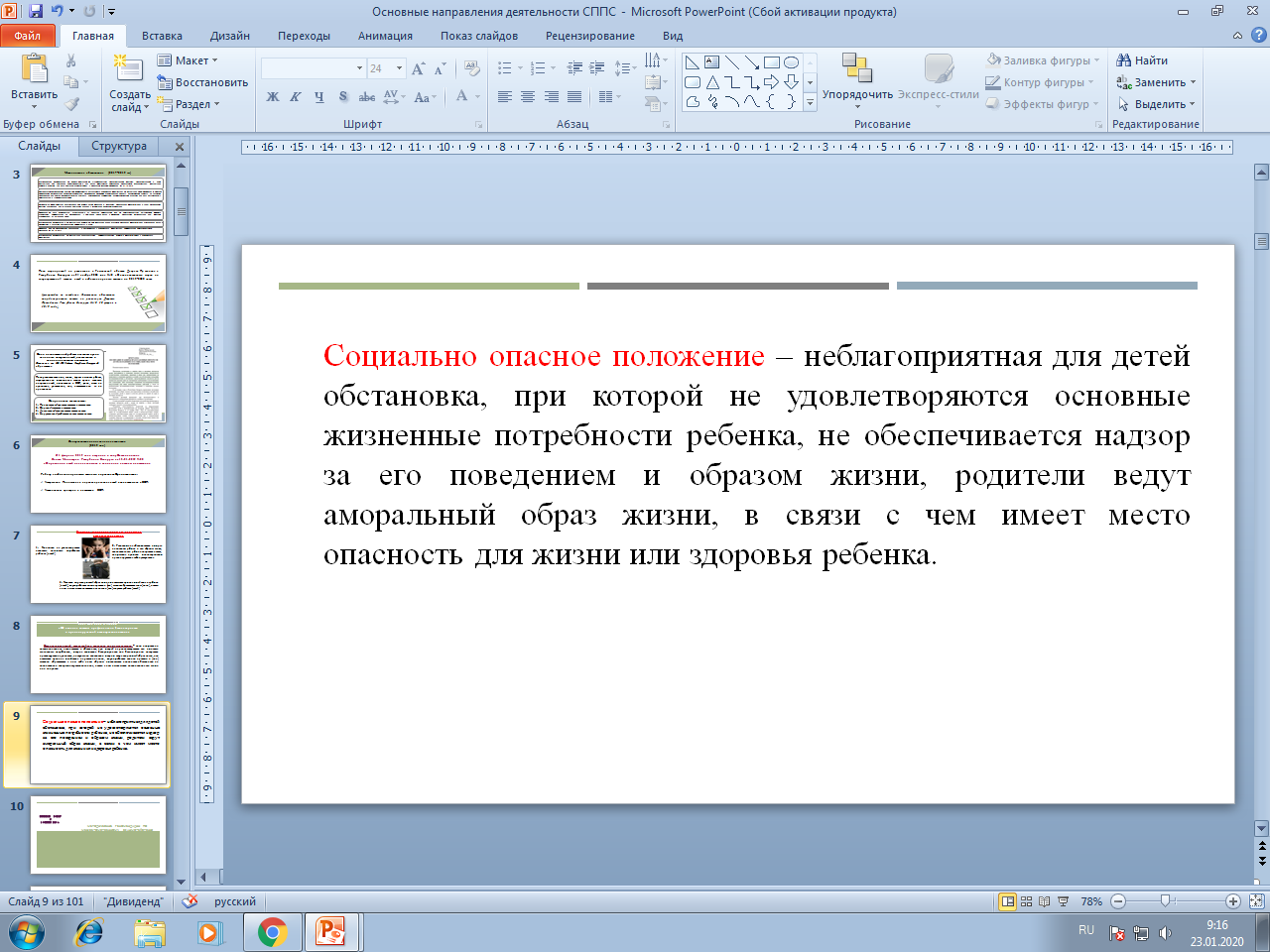 Реализация мероприятий по выводу семьи из СОП:
Примерный образец приказа
О создании рабочей группы
На основании решения координационного совета администрации Центрального района г.Гомеля от 12.03.2020 о признании несовершеннолетнего фамилия , имя, отчество, дата рождения, адрес проживания, находящимся в социально опасном положении, 
 ПРИКАЗЫВАЮ:
1. Создать рабочую группу для оказания психологической помощи и социально-педагогической поддержки несовершеннолетнему Ф.И.О. и родителям, контроля за условиями содержания и воспитания в составе:
Ф.И.О., зам директора по ВР;
Ф.И.О., педагог социальный;
Ф.И.О., педагог-психолог.
Ф.И.О., учитель 
          2. Закрепить ответственного за работу семьей Петровой педагога-психолога Ф.И.О.
Срок исполнения – до прекращения работы с семьей.
        3. Предоставлять в координационный совет анализ работы с семьей 
Срок исполнения – не менее 1 раз в квартал.
3. Контроль за исполнением приказа возложить на зам директора по ВР

Директор 				             И.О.Ф
 
С приказом ознакомлены:
Педагог-психолог							И.О.Ф.
Педагог социальный						       И.О.Ф.
«
Планирование работы с семьей
План мероприятий по устранению причин и условий, повлекших создание неблагоприятной для детей обстановки утверждается руководителем учреждения образования. 

План содержит: мероприятия, срок выполнения (не более 3-х месяцев), ответственные, подписи ответственных.

План обязательно включает мероприятия, указанные в решении координационного совета в части касающейся только конкретного учреждения (СШ, Я/с, ГГСПЦ).
Анализ выполнения мероприятий рассматривается:
1 раз в месяц – на совете профилактики

оценивается индексом по 10-и бальной шкале: 
от 0 до 5 – положительная динамика; 
от 6  до 10 – отрицательная, 
(в т.ч. 9-10 – явная угроза жизни н/л)
1 раз в 3 месяца – на координационном совете
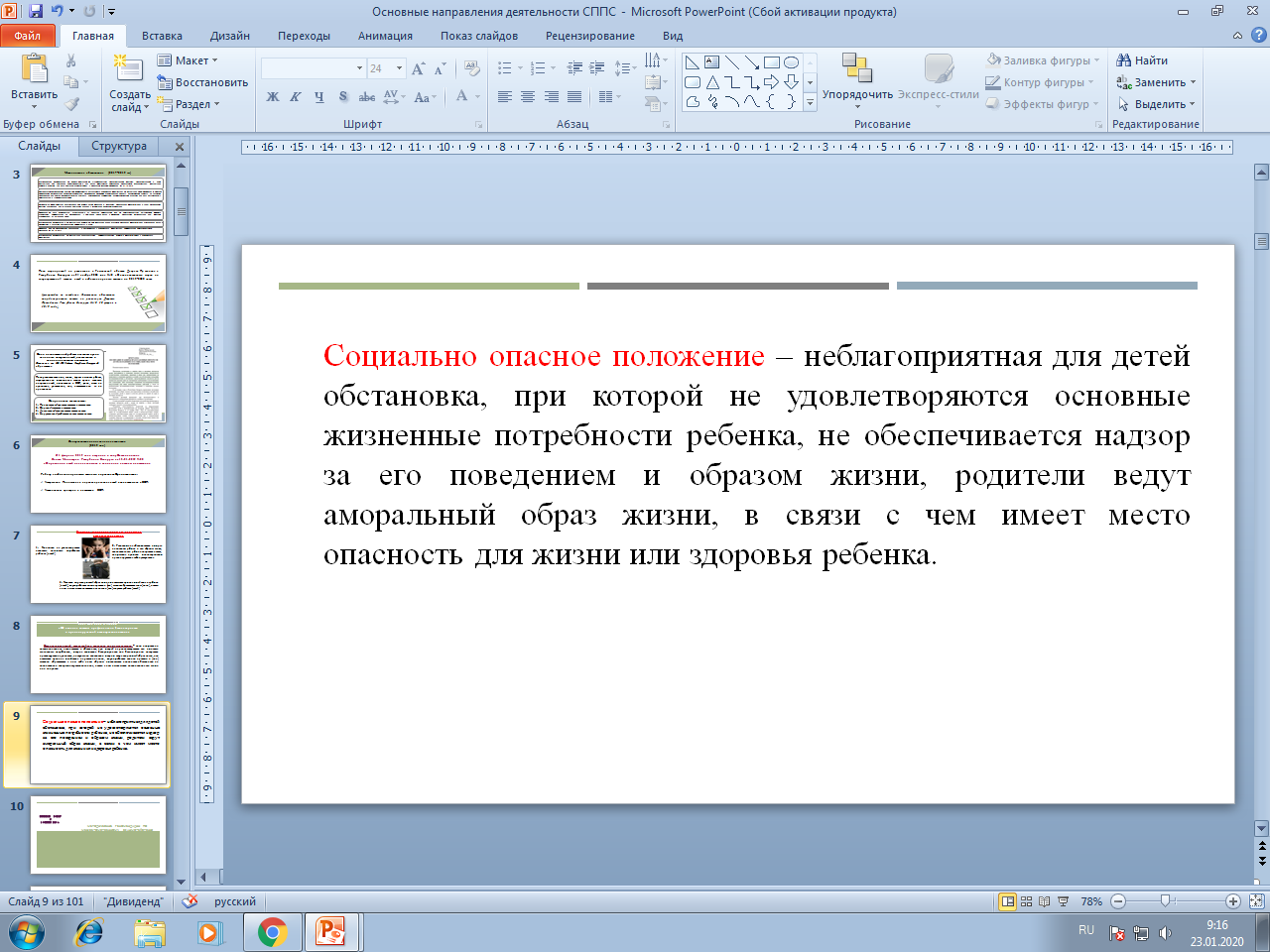 Перечень документов для организации работы с семьей СОП:
Перечень документов  для организации работы с семьей, 
где несовершеннолетний признан находящимся в социально опасном положении:
 
Карта семьи;
Бланк «Учет работы с семьей».
Решение координационного совета о признании несовершеннолетнего,  находящимся в СОП;
Приказ учреждения образования на создание рабочей группы с семьей;
План мероприятий учреждения образования по устранению причин и условий повлекших созданию неблагоприятной обстановке для несовершеннолетних;
Копия свидетельства о рождении ребёнка;
Справка ЗАГС (форма №2 - одинокая мать);
Копия свидетельство об установлении отцовства;
Копия свидетельство о смерти законного представителя;
Копия паспортных данных законных представителей несовершеннолетнего;
Копия удостоверения об инвалидности законных представителей/несовершеннолетнего;
Справка о месте регистрации ребенка (составе семьи);
Справка с места работы законных представителей;
Копия свидетельства о заключении брака;
Акты обследования условий жизни и воспитания несовершеннолетнего;
Выписки советов профилактики о динамики ситуации в семье; 
Анализ (отчет) работы с семьей; 
Решения координационных советов о рассмотрении ситуации в семье;
Переписка с учреждениями и организациями;
Рекомендации для родителей. н/л;
Решение координационного совета об отмене признания несовершеннолетнего в СОП (НГЗ, другое);
Титульный лист семьи СОП:
УПРАВЛЕНИЕ ОБРАЗОВАНИЯ ГОМЕЛЬСКОГОГОРОДСКОГО ИСПОЛНИТЕЛЬНОГО КОМИТЕТА
ГОСУДАРСТВЕННОЕ УЧРЕЖДЕНИЕ ОБРАЗОВАНИЯ«ГОМЕЛЬСКИЙ ГОРОДСКОЙ СОЦИАЛЬНО-ПЕДАГОГИЧЕСКИЙ ЦЕНТР»
 
  
 
Петров
Николай Игоревич, 
28.02.2019 года рождения
 
 

Основание для проведения профилактической работы:
решение координационного совета 
администрации Советского района г.Гомеля 
о признании несовершеннолетнего, 
находящимся в социально опасном положении, 
от 02.07.2020
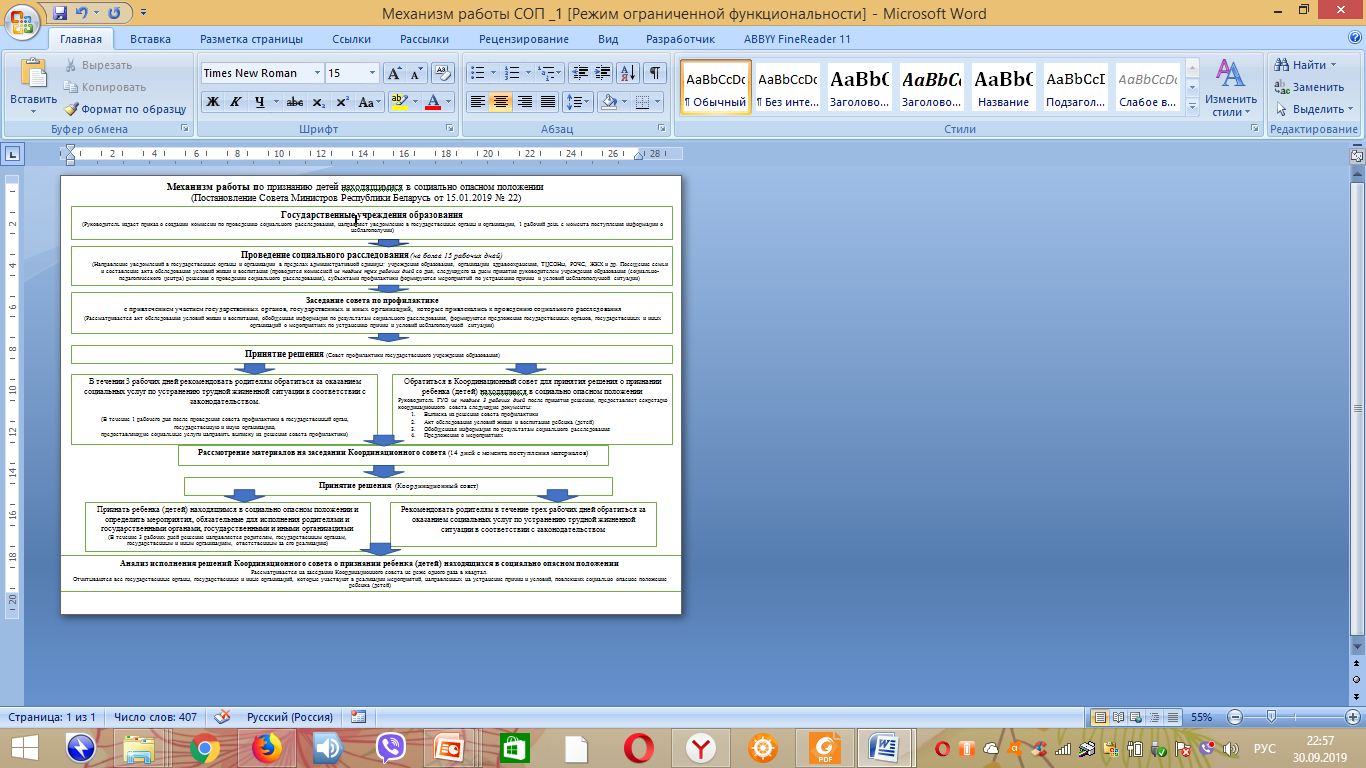 Систематизация работы по выявлению и дальнейшему сопровождению несовершеннолетних, находящихся в социально опасном положении 24.02.2021
Кисель Светлана Николаевна, 
заведующий отдела профилактики семейного неблагополучия, социального сиротства ГСПЦ

(29) 623 99 48
Т.р.: (0232) 33 58 83,     32 70 40